Путешествие по сказкам К.И.Чуковского
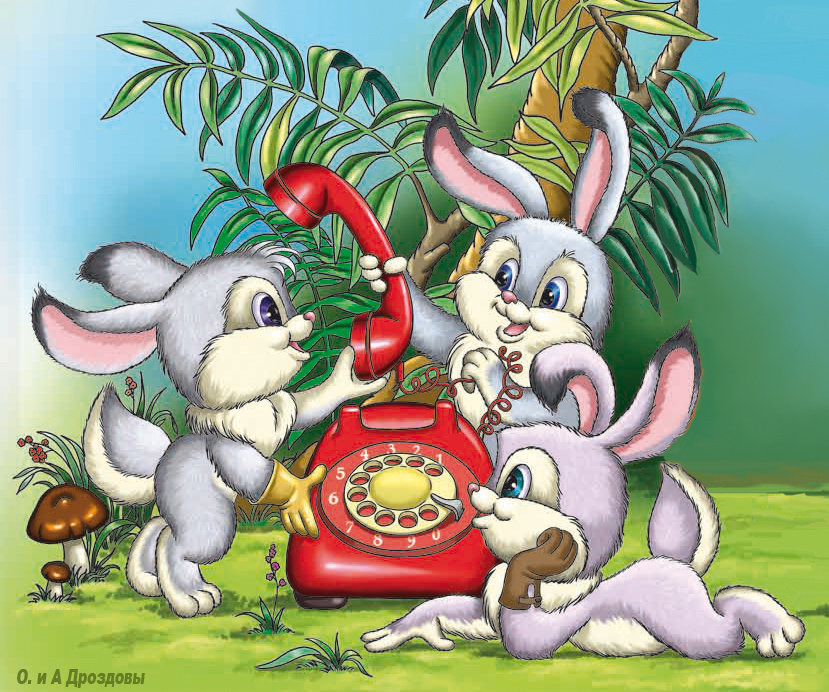 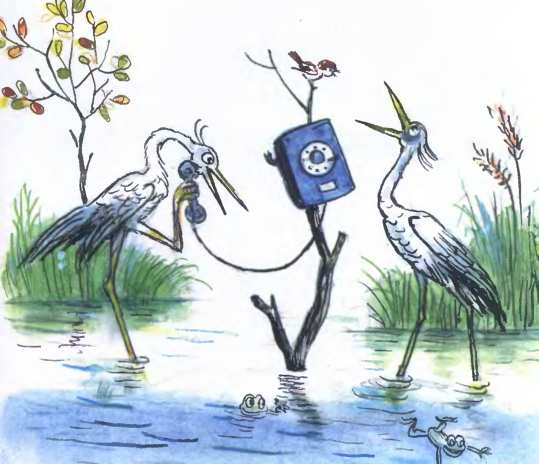 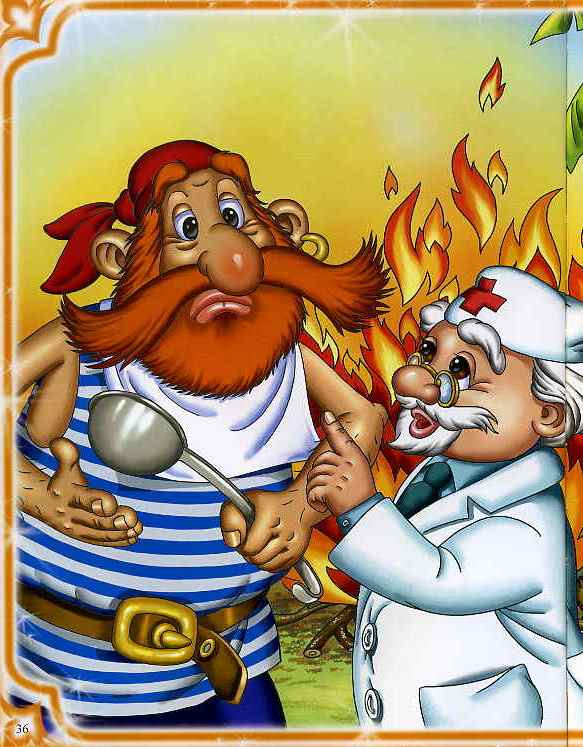 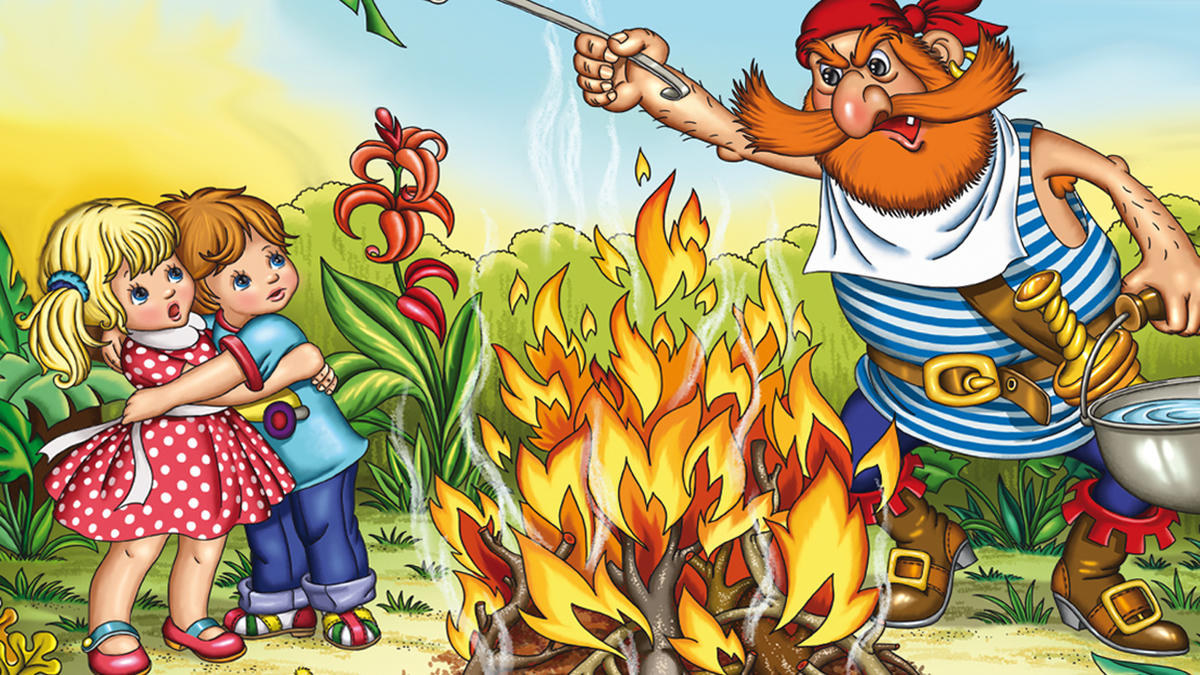 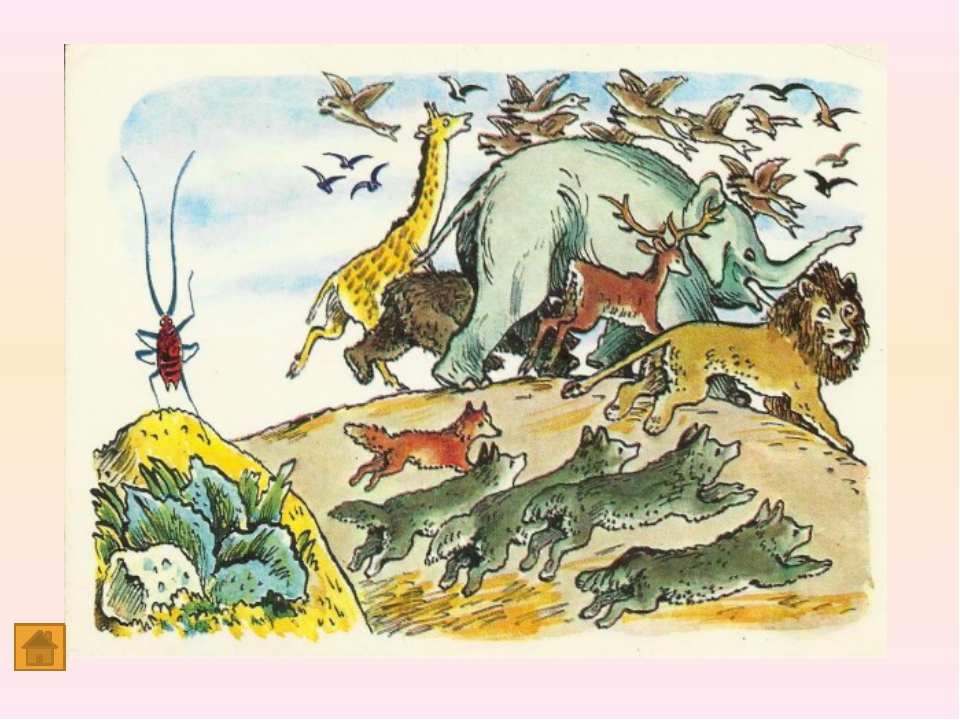 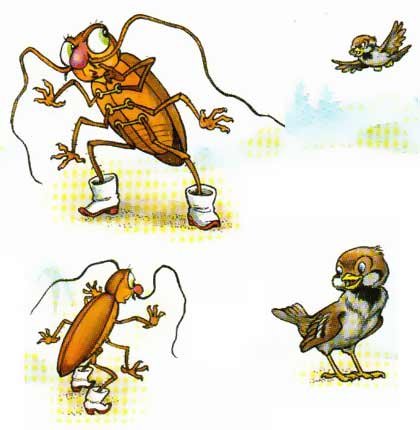 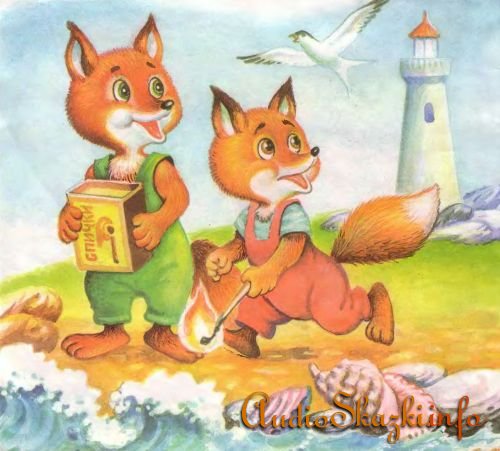 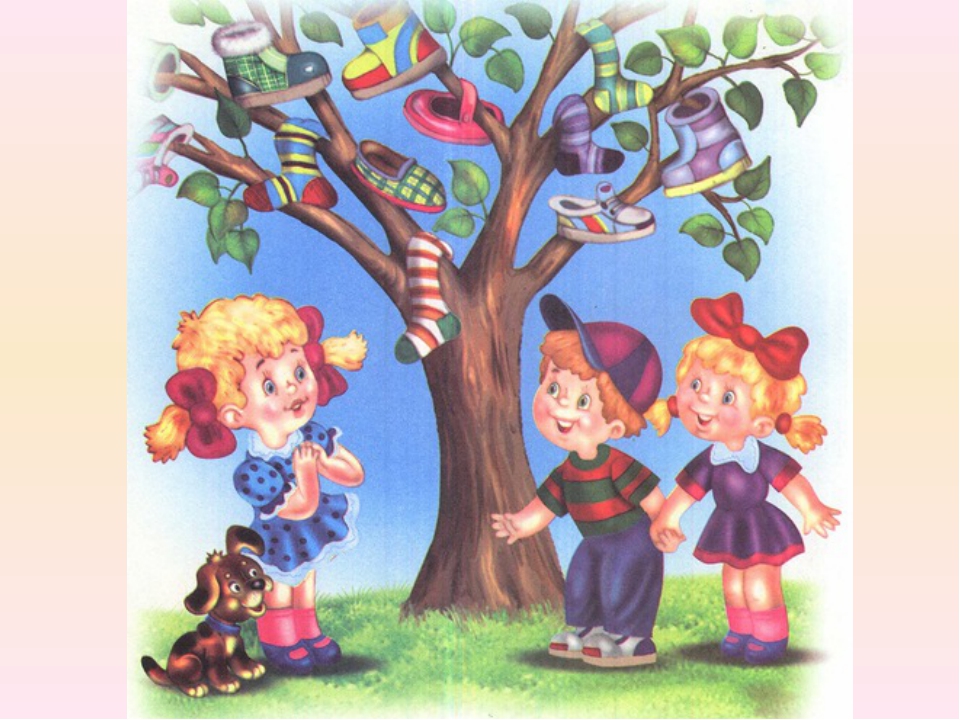 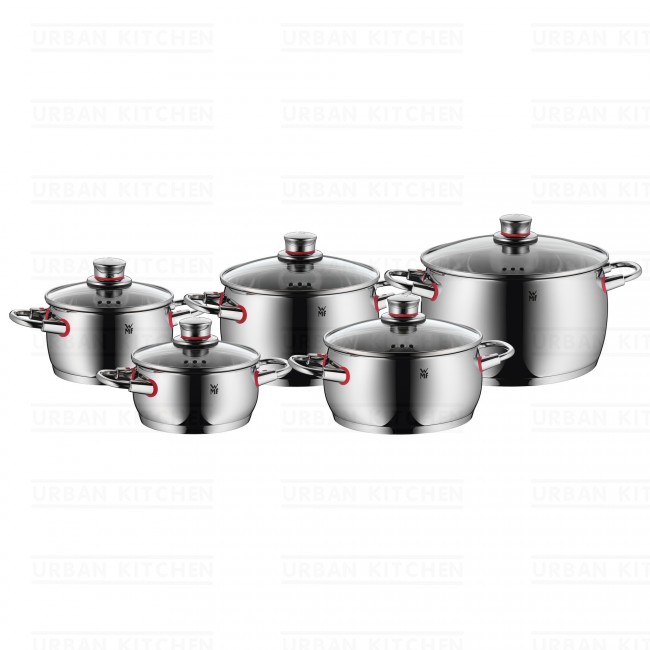 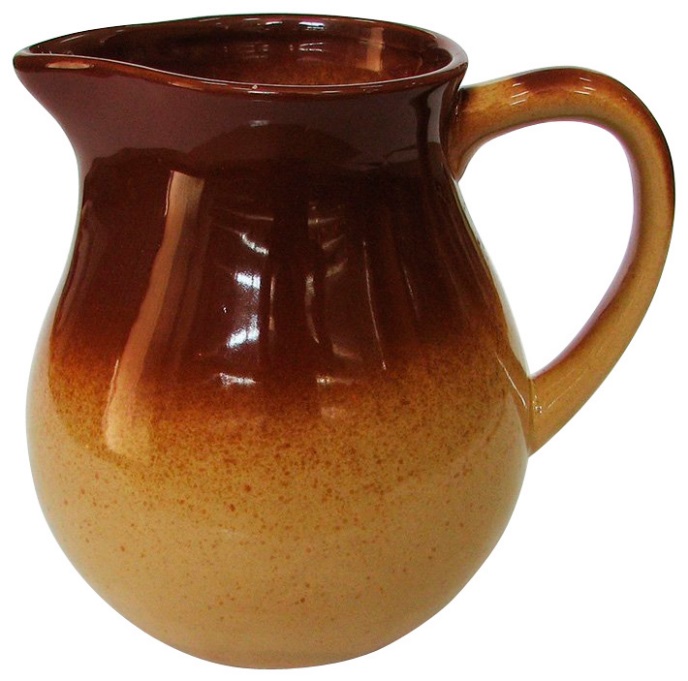 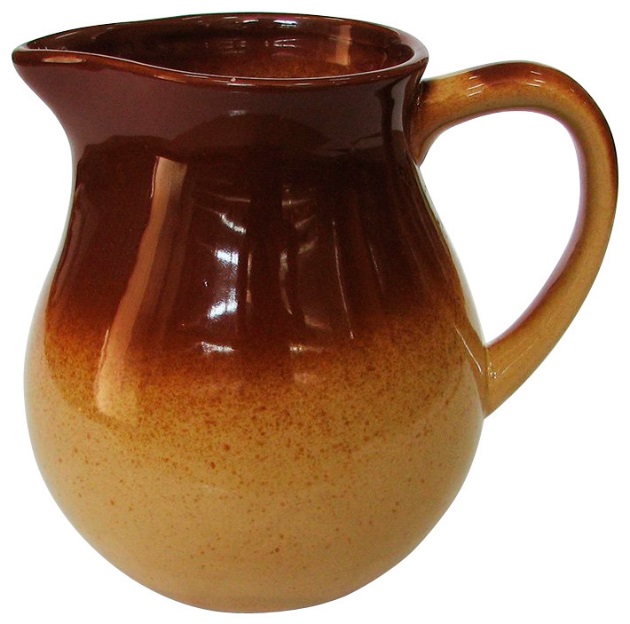 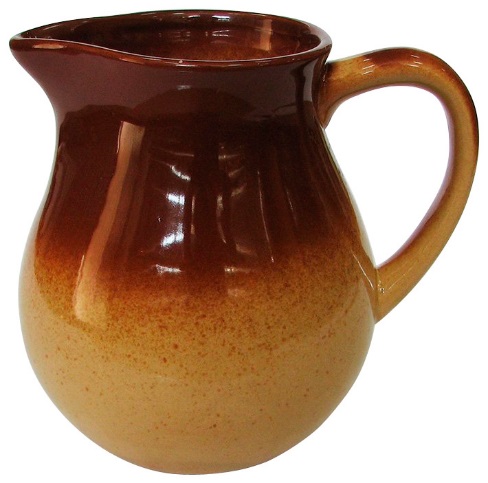 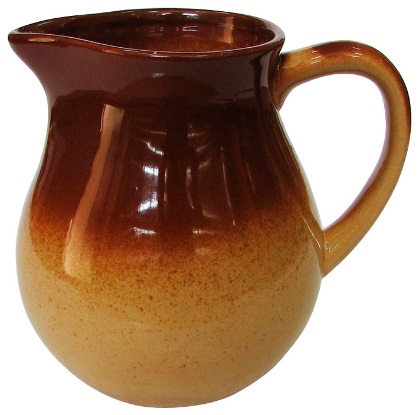